Honors Precalc: Warm-Up
Solve for x.
1.) x2 + 25 = 0



2.)Perform the operation on the following complex numbers 
(express answers as a + bi).
a.)    (5 – 3i)(-2+4i)



b.)
Quote of the Day
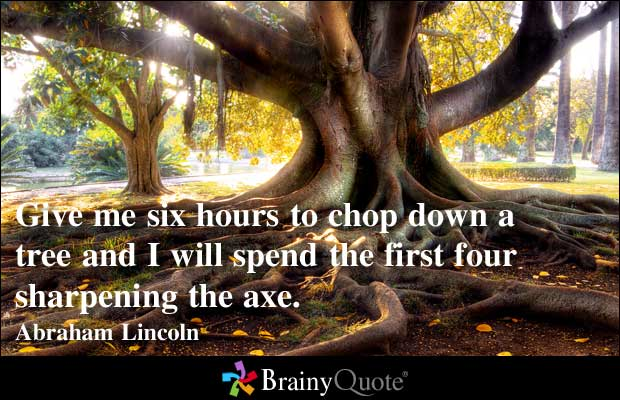 The Fundamental Theorem of Algebra
Proved by German Mathematician C.F. Gauss in 1799 considered one of the greatest mathematicians of all time.

**Every polynomial has at least one complex zero.

Zeros Theorem: 
**A polynomial of degree n has exactly n zeros (when including multiplicity).

Conjugate Zeros Theorem:
Complex zeros always come in conjugate pairs!!
Example:  1 + 2i   and 1 – 2i
Example 1: Factoring a Polynomial Completely
Let P(x) = x3 – 3x2 + x – 3
A.) Find all the zeros of p. 
B) Factor P completely
Example 2: Factoring a Polynomial Completely
Let P(x) = x3 – 2x + 4
A.) Find all the zeros of p. 
B) Factor P completely
Example 3: Factoring a Polynomial Completely
Let P(x) = 3x5 + 24x3 + 48x
A.) Find all the zeros of p. 
B) Factor P completely
Example 4: Finding a Polynomial
Find a polynomial of degree 4 with zeros i, -i, 2, -2, and with P(3) = 25.
Example 5: A Polynomial with a specified complex zero.
Find a polynomial of degree 3 that has integer coefficients and zeros of ½ and 3- i.
Example 6: Finding all the Zeros
Find all four zeros of the polynomial.
P(x) = 3x4 -2x3 –x2 – 12x - 4
Homework #20
Section 3.6: (your textbook)
 
#   6, 10, 12, 37, 38, 46, 57

Take the rest of period to work on this homework assignment.